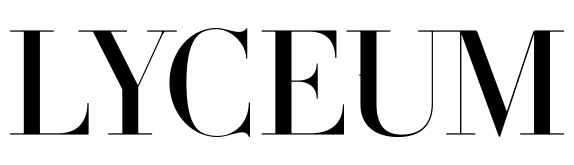 Lägenhetsvisning pågår
Lämna dörren öppen!
Rådmansgatan 70B                      Teknologgatan 8B                        Teknologgatan 8C
Info för mäklaren
Rådmansgatan 70B: Dörren får ställas upp med dörrstopp. Mäklare ansvarar för att lämplig dörrstopp används.
Teknologgatan 8B och 8C: När dörren ställs upp behöver öppningsmekanismen stängas av. Vänligen slå på den efter visningen. Instruktion finns vid dörren.
Denna lapp fästs synligt på entrédörren
Dörren får ställas upp för visning i max 45 minuter. Lappen får sättas upp max fem minuter innan utsatt starttid.
Datum, tid, mäklares namn, firma och mobilnummer måste anges. Sätt ett ”X” i aktuell adressruta.
Visning skall föranmälas på mail styrelsen.vegalotten@gmail.com
Låset får inte tejpas. Det förstör låset.
Efter att angiven tid gått ut ansvarar mäklaren för att denna lapp tas ned, eventuella tejprester eller märken på glaset avlägsnas.
Eventuella skador på dörr eller lås kommer att debiteras säljaren.
Vid minusgrader får dörren ej stå öppen. Då får mäklare öppna dörren för varje besökare separat. Portkod får ej lämnas ut till besökare.

BRF Vegalotten
Datum: 202X-XX-XX
Tid: XX.XX  -  XX.XX
Mäklare: 
Mäklarfirma:  
Mobilnr: 07X-XXX XXXX